EL CONSEJO DE ASUNTOS ECONÓMICOS PARROQUIAL
Espacio de Misericordia
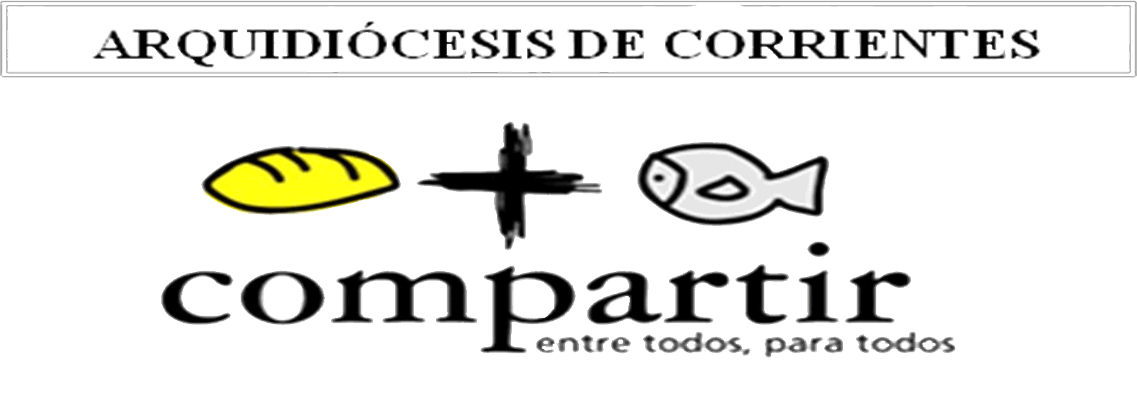 Reforma Económica y Renovación Pastoral
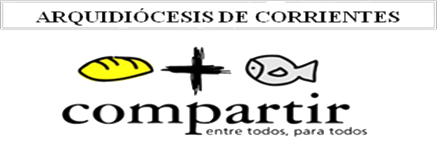 La economía debe ser pensada al servicio de la Evangelización.
Es una tarea pastoral, no es solo técnica.
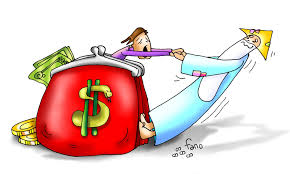 Dios mismo nos pide que reveamos nuestro modo de relacionarnos con los demás también como comunidad eclesial.
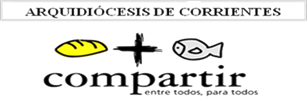 Organización Parroquial
La organización económica debe estar interrelacionada y subordinada a la pastoral.
Debe definir necesidades y atender prioridades.
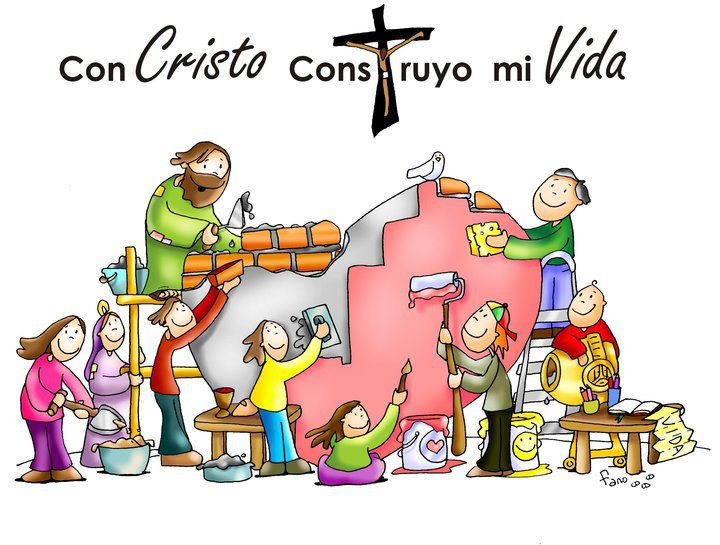 Gran desafío
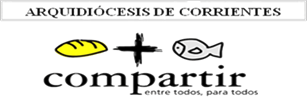 “En cada parroquia debe haber un Consejo de Asuntos Económicos, regido por el derecho canónico y por las normas dadas por el Obispo Diocesano , y en el cual los fieles, elegidos según esas normas, servirán de ayuda al párroco en la administración de los bienes de la parroquia, quedando firme lo prescripto en el can. 532”
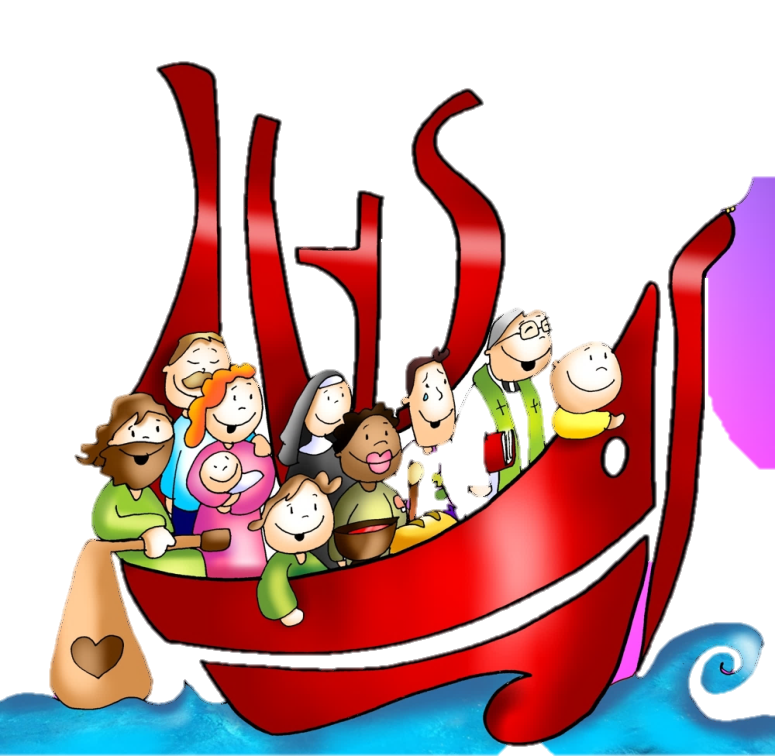 “La reforma económica de la Iglesia, ha de pasar necesariamente, por la conversión al Evangelio de Jesús” (Doc CEA NMA n.89).
Pasar de un trabajo “reactivo” a un trabajo “proactivo”.
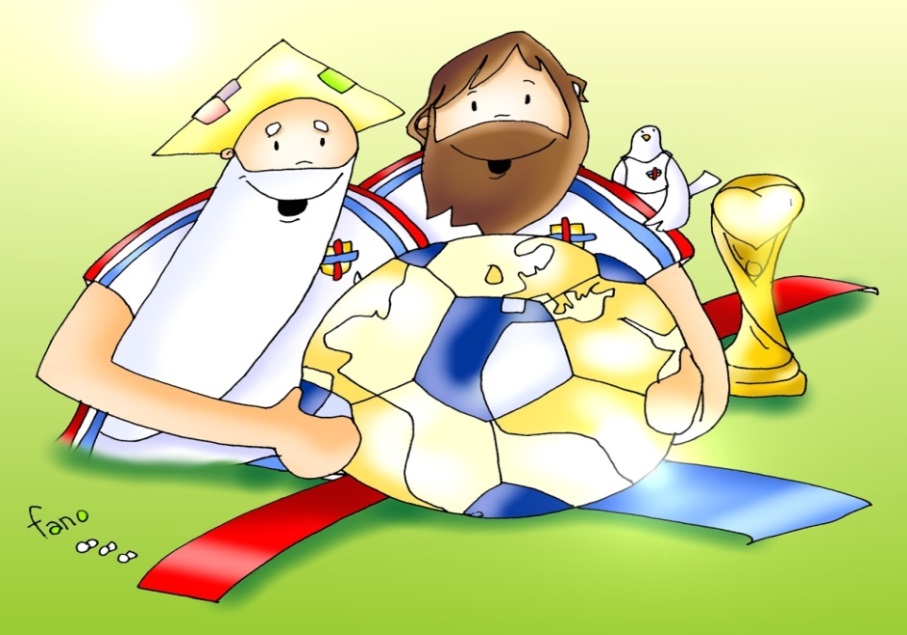 Cada una de las personas debe conocer con claridad que es lo que tiene que hacer y estar en condiciones de hacerlo.
Integración a la vida de la comunidad.
Miembros integrados a la vida de la comunidad que trabajen en favor de esta.
Que comuniquen de manera clara y precisa lo que hacen, y lo importante que es para la evangelización
Que entiendan que el sostenimiento de la obra evangelizadora es responsabilidad de todos y no solamente del CAEP.
Es importante que toda la comunidad valore la tarea que realice el CAEP.
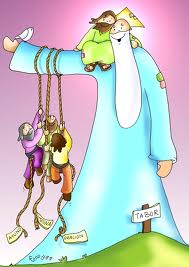 Aspectos a tener en cuenta para su creación.
Tomar consciencia de su importancia.
Debe ser fruto de un proceso, lleva tiempo, reflexión, oración, elección, dedicación, capacitación y aprender de lo hecho.
Existencia de estructuras.
Disponibilidad de talentos.
Cantidad de comunidades.
Antecedentes y necesidades                         Diocesanas.
La elección de sus integrantes                                         debe estar relacionada a las                                     funciones que tenga que                                                 realizar en el CAEP.
Cuidado de los integrantes del CAEP.
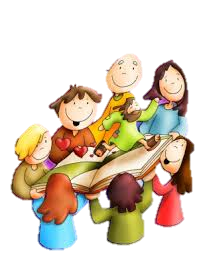 Como vamos a formar el equipo de trabajo
Ver nuestra realidad
concreta juntos
Plantearnos qué es lo que queremos y/o necesitamos como comunidad
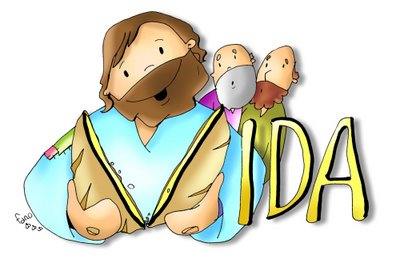 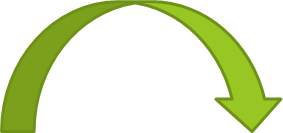 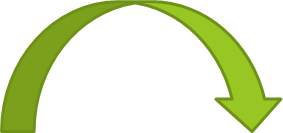 Ir dando pasos concretos
Proceso participativo por parte de los principales referentes de la comunidad.
Formación del Equipo de Trabajo
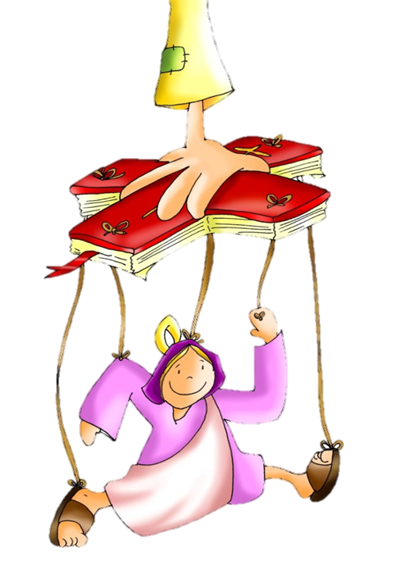 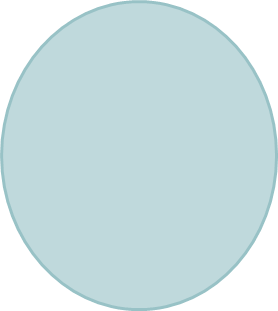 Agentes Pastorales con   visión de  conjunto
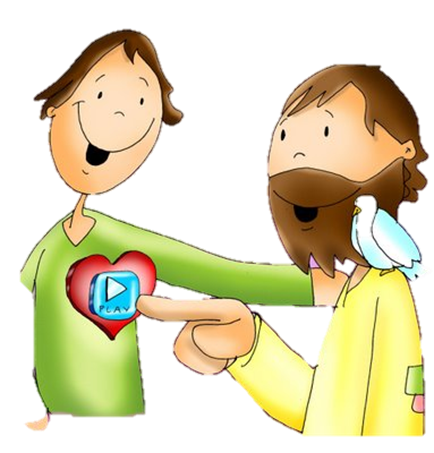 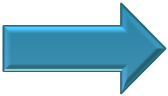 CONSEJO 
DE ASUNTOS 
ECONÓMICOS  PARROQUIAL
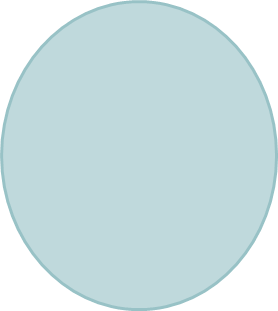 Delegado Movimiento
……………….
Catequesis
Liturgia
Misioneros
Jóvenes
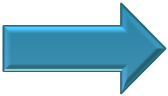 Formación del Equipo de Trabajo
Es fundamental definir bien la tarea, ya que es lo que le da sentido al grupo.
…que todos los miembros sean conscientes de ello, la internalicen y asuman como propia.
…tener los conocimientos y las capacidades necesarias para llevar adelante las tareas propuestas.
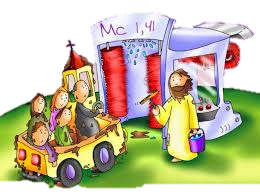 Formación del Equipo de Trabajo
Necesita contemplar la Dimensión Personal (Necesidades humanas y espirituales).
…la Dimensión grupal (dinámica de todo grupo que se conforma y lleva adelante una tarea).
…la Dimensión Técnica (capacidades y conocimientos para realizar las tareas).
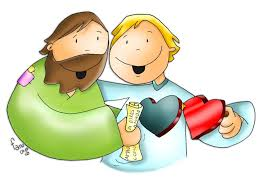 Sugerencias para integrar el CAEP
Debe trabajar en forma articulada con el CPP.
Capacidad de trabajar con responsabilidad y  asumida con espíritu evangélico.
Puede ser valioso el aporte                                              de fieles que no representen                                                             a un grupo, pero cuenten                                                                    con experiencia pastoral.
No pueden integrar el CAEP                                                  parientes del Sacerdote hasta                                                               4° grado de consanguineidad
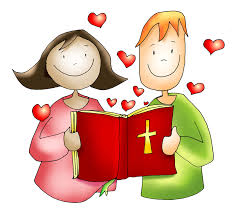 Roles para fortalecer el equipo de trabajo.
El Párroco
Es el RESPONSABLE de la administración de los bienes de la comunidad. 
Es el que PRESIDE el Consejo de Asuntos Económicos Parroquial. Lo hace con diligencia de un BUEN PADRE DE FAMILIA.
Constituye los equipos de trabajo. Articula las tareas.
Rol de “pastor”. Aporta una MIRADA INTEGRADORA de la economía y la pastoral parroquial.
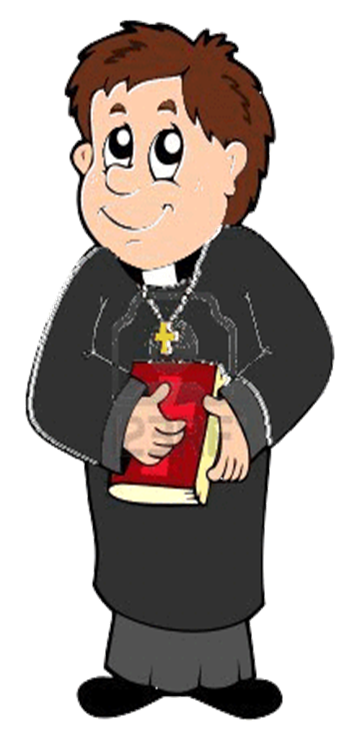 Roles para fortalecer el equipo de trabajo.
Coordinador
Es clave para integrar el grupo y orientarlo en la tarea. 
Debe tener claro la misión para orientar al equipo. 
Promueve la participación y la opinión de todos.
Colabora en la distribución de tareas y su ejecución.
La mejor forma de coordinar es aquella que se adapta a la realidad del equipo.
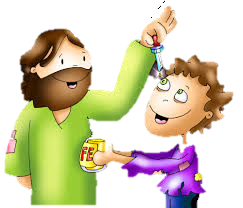 Roles para fortalecer el equipo de trabajo.
Secretario
Colabora con el coordinador y el párroco para  elaborar el temario de  la agenda.
 Hace llegar la agenda a todos los miembros del CAEP. 
Recuerda la reunión.
Toma notas en las reuniones y elabora la s actas.
Prepara la reunión   (prevé mate, café, te, el salón, etc. La idea es  cuidar los detalles de la logística)
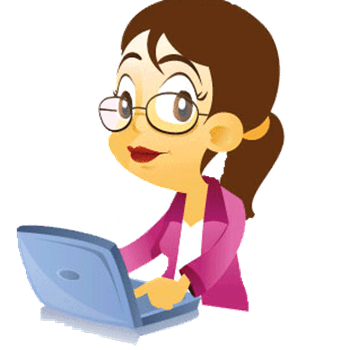 Roles para fortalecer el equipo de trabajo
Tesorero
Registrar  los ingresos y egresos.
 Llevar la caja de la parroquia.
 Relacionarse con toda persona que se acerca a la parroquia por cuestiones administrativas.
 Realizar los trámites administrativos.
 Llevar el archivo de la documentación
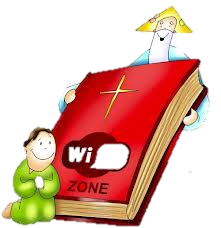 Tareas Contables
Contabilizar en planillas de mayores los registros del libro Caja, asegurándose de que no hay errores.
 Confeccionar los informes a                                       la comunidad y al obispado.
Asistir y orientar al Secretario                administrativo.
Reparación , mantenimiento                                       y cuidado de los bienes parroquiales.
Confeccionar el presupuesto de la parroquia.
Otras tareas: sueldos, seguros,                                 impuestos, tramites bancarios, etc.
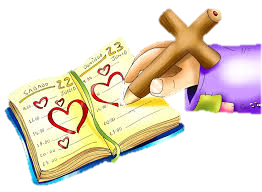 Tareas que debe desarrollar
Planificación, presupuestar (elaborar un presupuesto).
Registrar, cobrar, pagar, hacer tramites.
Inventarios,( de bienes de la parroquia y casa parroquial, inventario personal del párroco o vicario).
Informar a la comunidad y al obispado                             (preparar  informes).
Intendencia, mantenimiento y                                                 cuidado de los bienes de la parroquia.
Desarrollo de fondos. Idear y organizar,                                      cronogramas, coordinar. Fijar criterios comunes.
Asesora en la adquisición o enajenación de bienes.
Ordenamiento legal. Inmuebles, seguros, laboral, voluntariados.
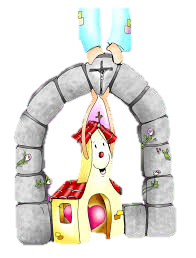 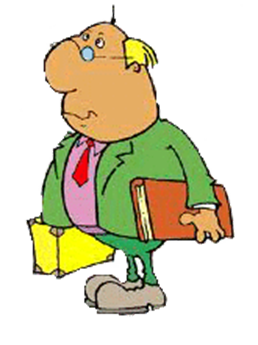 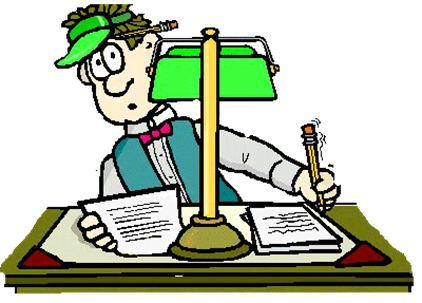 “No importa que nombres pongamos         para identificar los roles,                                   lo importante  es que alguien se                   haga cargo  de las tareas descriptas “.
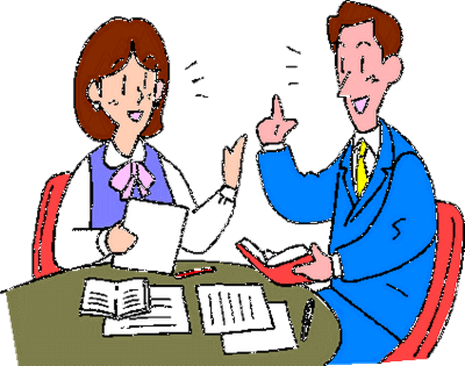 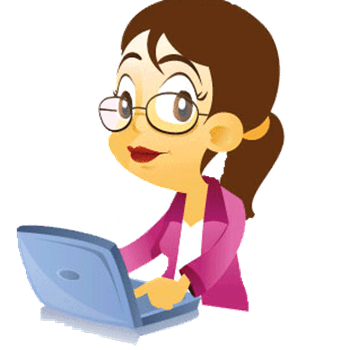 ¿Quiénes deben administrar los fondos parroquiales?
Los integrantes del CAEP:
…para la realización de las tareas.
…para hacer más eficaz el trabajo .
…para una mejor organización económica
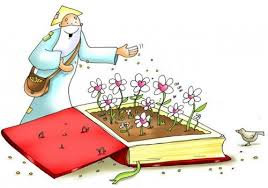 “Fortaleciendo la conciencia de que todos somos corresponsables del sostenimiento integral de la obra evangelizadora de la Iglesia”.
Renovación del CAEP
Se deben definir criterios claros de renovación, que determine la duración en la funciones y la manera en que se dará la renovación.
Es bueno que la renovación se                                   de por partes y no a la totalidad                                       del grupo.
Es conveniente que convivan                                                 en el tiempo (de 3 a 6 meses)                                                      quien sale con quien entra.
Se sugiere una duración de                                                           no más de 3 (tres) años.
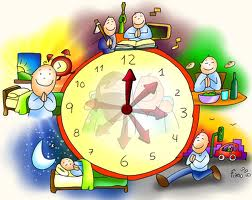 Reglas generales para una buena reunión
Usemos agenda.
Tomemos nota de lo que se habla.
Agenda próxima reunión.
Evaluemos la reunión.
Participación activa sin interrupciones.
Fijemos y respetemos horarios.
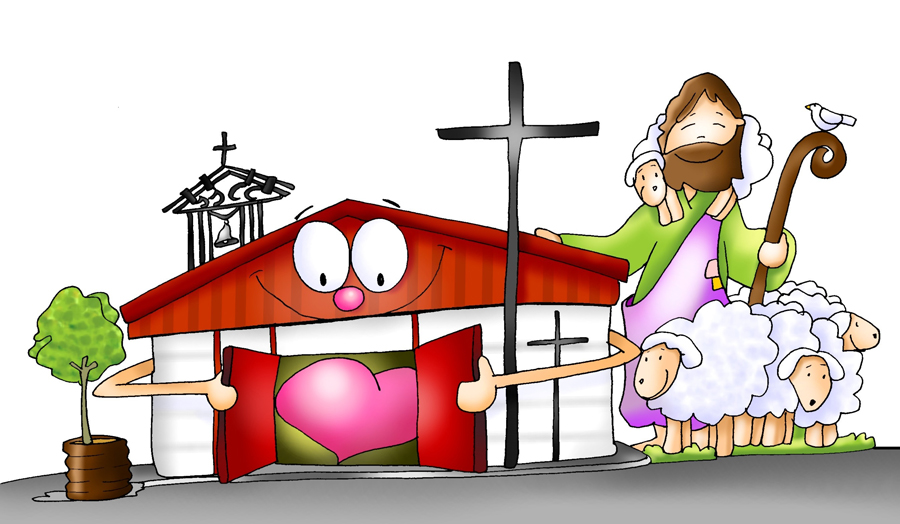 Metas para lograr en las primeras reuniones
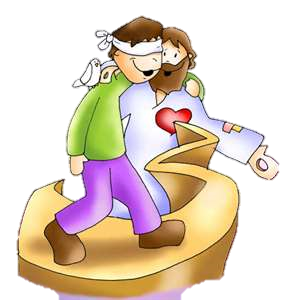 Conocernos.
Aprender a trabajar como equipo.
Establecer como tomaremos las decisiones
Clarificar los roles y tareas de cada uno.
Establecer reglas básicas de funcionamiento: asistencia, puntualidad, días y horarios, frecuencia y lugares, etc.
Este subsidio ofrece una ayuda sencilla pero eficaz para que la Comunidad, que debe ser “casa y escuela de comunión”, con la “conversión pastoral” responda a la misión encomendada por Jesús, secundando con hechos concretos, las mociones del Espíritu Santo a lo largo de
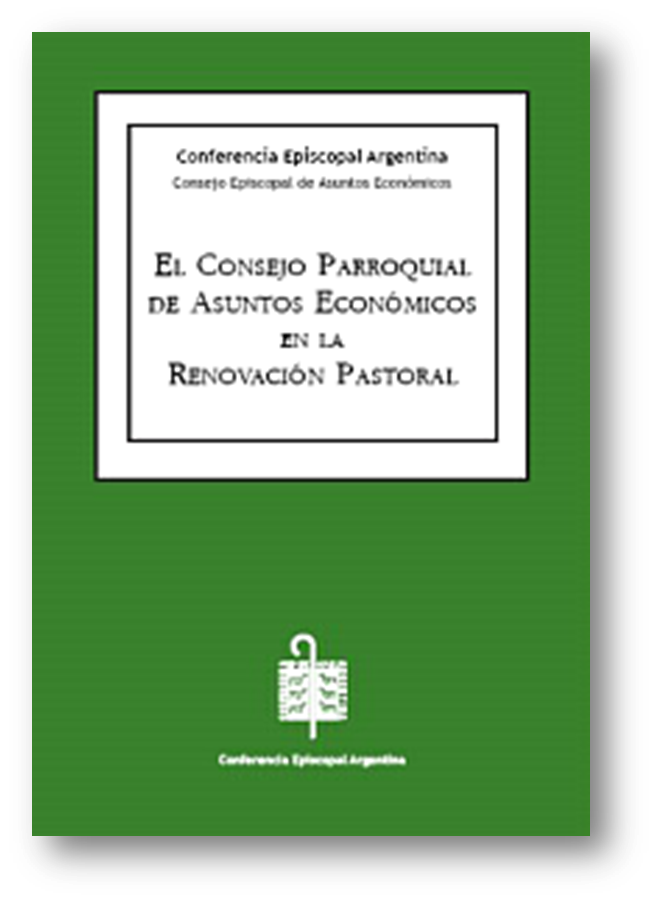 nuestra historia”.
Inventario
Inventario Parroquial
Es requisito que se elabore un inventario y que se actualice periódicamente de los bienes propios de la Parroquia, que debe estar firmada por el párroco y guardado en el archivo de la misma y el del arzobispado.
Este inventario debe distinguir lo                                                              que pertenece al párroco y lo que                                                                                pertenece a la parroquia.
Se deben anotar los bienes muebles                                                            e inmuebles, los bienes sagrados, si                                                      hubiera patrimonio cultural y si se                                                     puede la tasación de los bienes más                                        importantes.
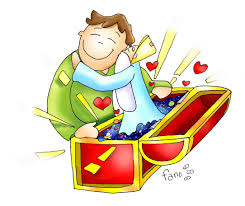 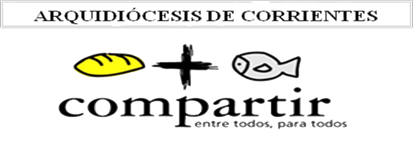 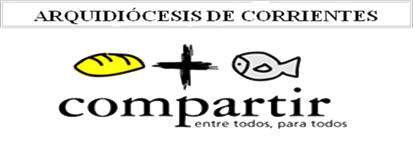 Colectas Imperadas
Colectas Imperadas